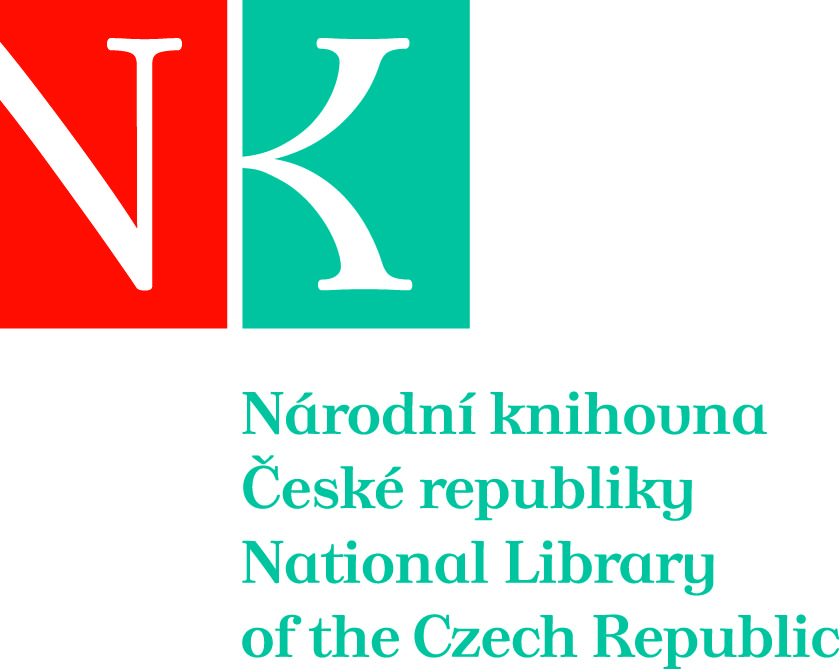 [Expentant]Transposition of the Directive 2012/28/EU in the Czech RepublicThe Legislative Intent and a Draft Bill
Zdeněk Matušík
National Library of the Czech Republic
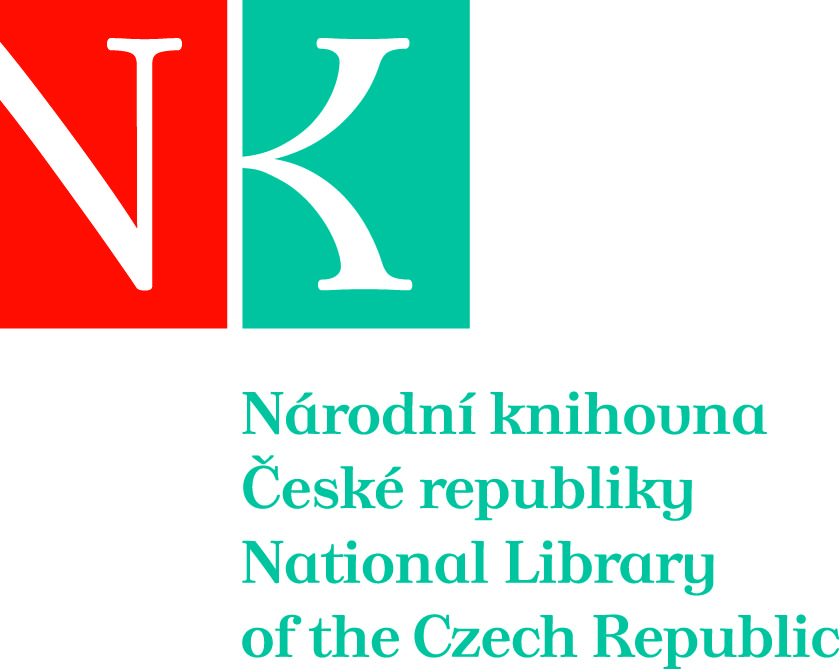 Outline
Digital Libraries Initiative
Orphan Works Issue
Out-of-Commerce Works Alternative
Directive 2012/28/EU
Draft Bill on Amendment to Copyright Act
25. 11. 2013
Czech Republic - Z. Matušík, Transposition of the Directive 2012/28/EU
2
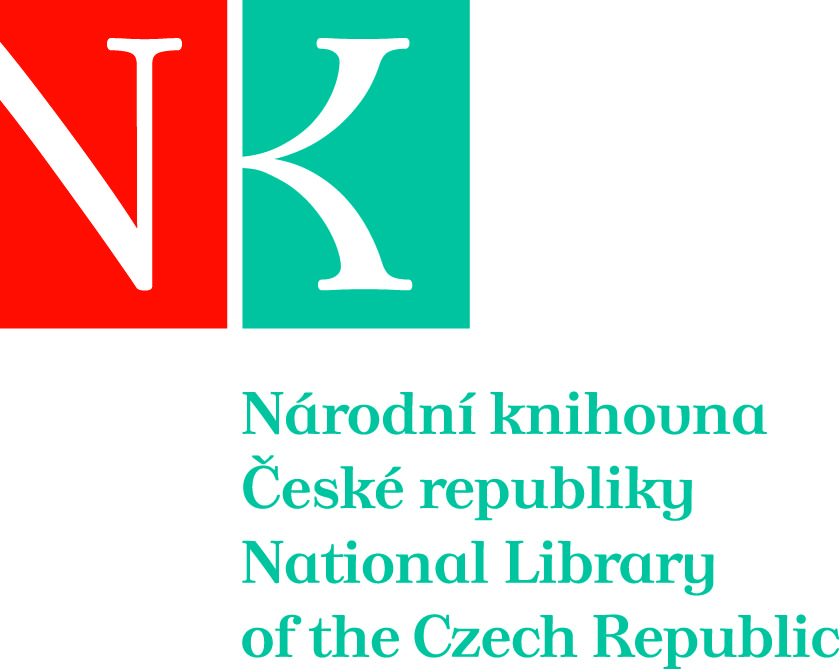 Digital Libraries Initiative
i2010: European Information Society 2010 
Digital Agenda for Europe: Digital Libraries Initiative
Europe's cultural and scientific riches at a click of a mouse 
High Level Expert Group (2006)
Orphan Works: Memorandum of Understanding on Diligent Search Guidelines for Orphan Works
Out-of-Print Works: Model agreement
Orphan Works + Out-of-Print Works: databases and right clearance
Comité des Sages (high-level reflection group) (2010)
confirmed the importance of the issue of orphan works
25. 11. 2013
Czech Republic - Z. Matušík, Transposition of the Directive 2012/28/EU
3
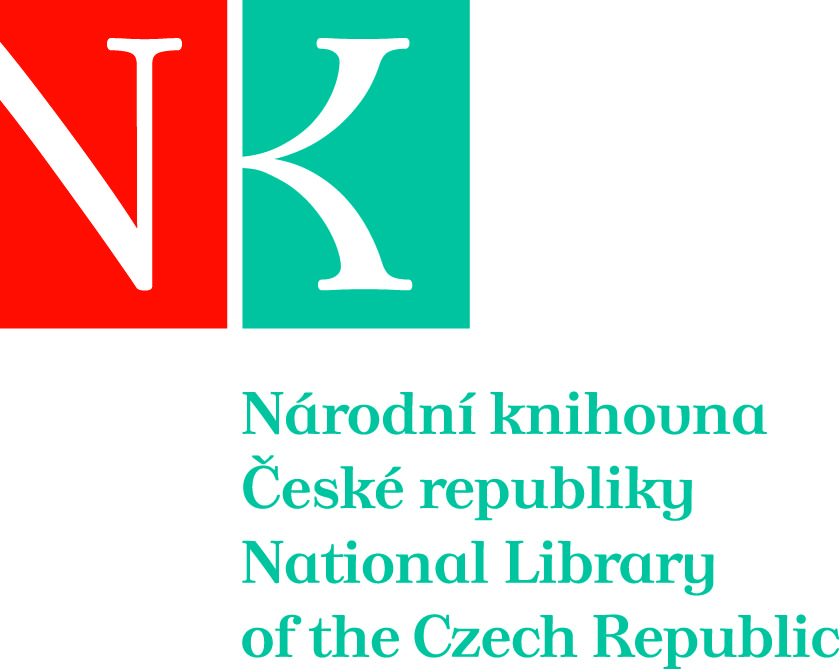 Orphan Works Issue
Comité des Sages 
8-step-test for a legal instrument on orphan works
(vi) foresee, in the case of commercial use, a remuneration for the rights holders if after some time they are found or make themselves known. This remuneration can be kept in an escrow account. Also in the case of non-commercial use by cultural institutions the payment of an appropriate fee can be expected. For example, a one-off payment could be envisaged if the work is licensed under an extended collective license and the collecting society has to indemnify the rights holders if they are found or make themselves known
(vii) ensure reasonable transaction costs for dealing with orphan works, commensurate with the commercial value of the work. This implies for example that a search for rights holders of older works can be less intense than for more recent works.
Preventing orphan works in the future is a main concern ... some form of registration should be considered as a precondition for a full exercise of rights ... this would require a change in the Berne Convention...
25. 11. 2013
Czech Republic - Z. Matušík, Transposition of the Directive 2012/28/EU
4
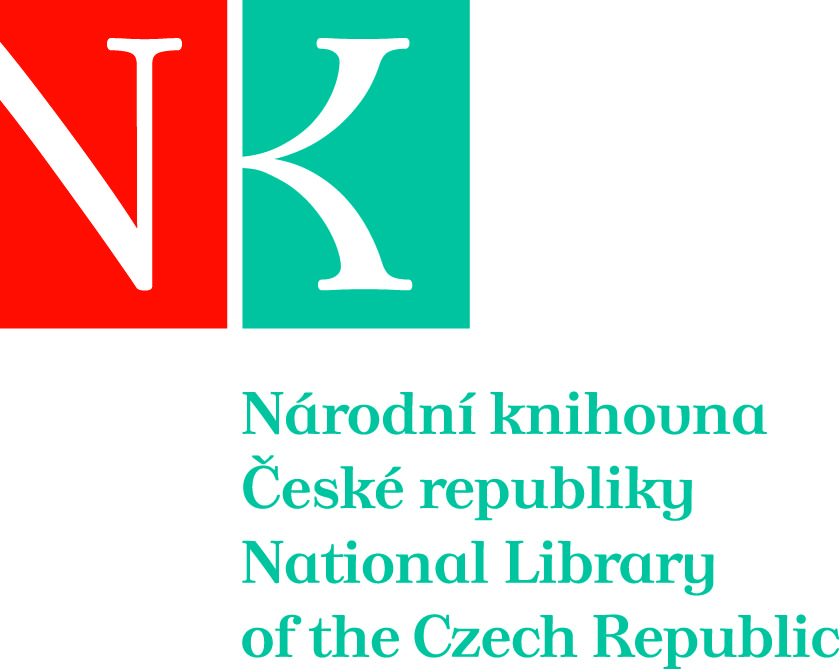 Out-of-Commerce Works Alternative
Memorandum of understanding, Brussels 20 September 2011
Key Principles on the Digitisation and Making Available of Out-of-Commerce Works
complementary with Orphan Works Directive
based on voluntary licensing agreements to be negotiated in the country of first publication of the works
the determination of the out-of-commerce status will be decided in the country of first publication according to criteria defined by the parties
the types of use of the works will be agreed by the parties in each licensing agreement
it foresees the need for solutions to situations of collective management when not all right holders are represented by a collecting society
responsing to the needs of "mass digitisation“
providing a licensing solution for works which, while normally being under copyright, are no longer in commerce
facilitating licenses, taking into account that often they will need to cover a large number of works and different right holders
25. 11. 2013
Czech Republic - Z. Matušík, Transposition of the Directive 2012/28/EU
5
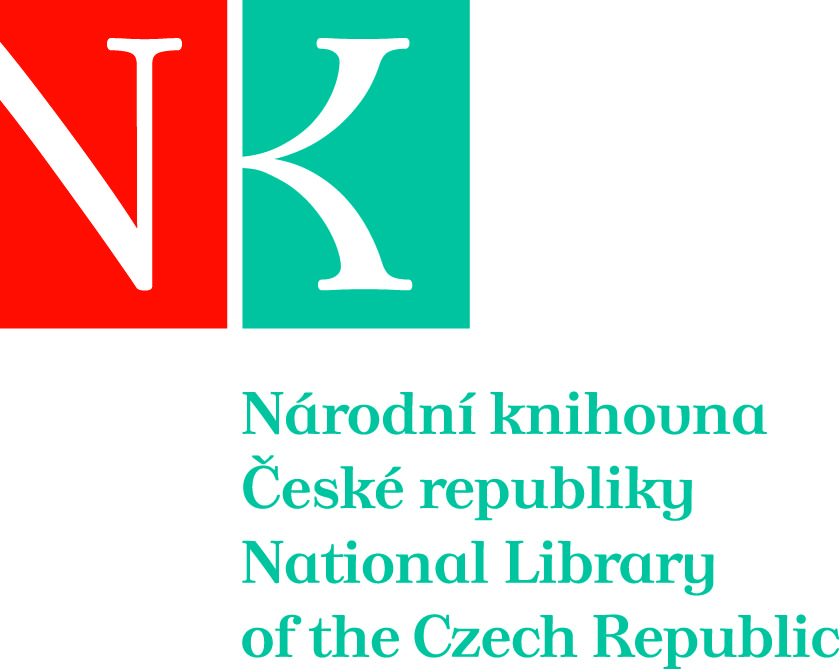 Directive 2012/28/EUon certain permitted uses of orphan works
Assumptions on special terms have not come true
requirements on the diligent search are too time consuming
criminal liability for mistakes
included at least illustrations, unpublished works
excluded stand-alone images, commercial use etc.
allowed for specific national solution (territorially limited)
still, may be useful in cases of small projects
Recital 4 
This Directive is without prejudice to specific solutions being developed in the Member States to address larger mass digitisation issues, such as in the case of so-called "out-of-commerce" works. ... This Directive is without prejudice to that Memorandum of Understanding, which calls on Member States and the Commission to ensure that voluntary agreements concluded between users, rightholders and collective rights management organisations to licence the use of out-of-commerce works on the basis of the principles contained therein benefit from the requisite legal certainty in a national and cross-border context.
25. 11. 2013
Czech Republic - Z. Matušík, Transposition of the Directive 2012/28/EU
6
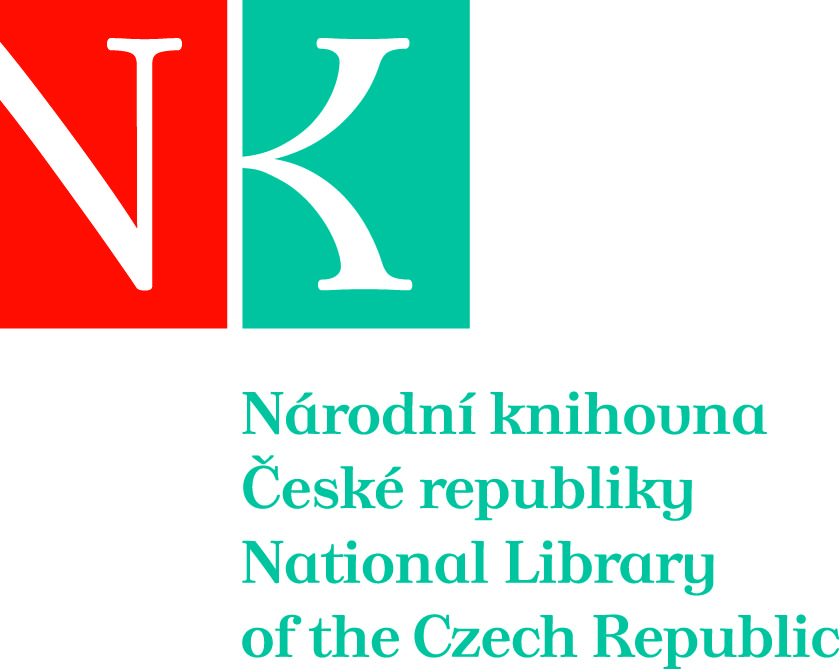 Draft Bill on Amendment to Copyright Act
Copyright Act – No. 121/2000 Sb., as amended – 2006 
need for further amendments 
CFP – 2009 December / 2010 January
Public Consultation – 2011 Spring
Stakeholders Meeting – 2012 January
Negotiations Publishers – CMO – Libraries  - 2012 – February – May
Orphan Works + Out-of-Commerce Works
OW – making available within the scope of the Directive 
communication => statutory licence 
payment for use to the rightsholder – subject to claim (reappearance, finding)
register kept by a CMO (for literary works)
OW – use out of the scope of the Directive 
taken advantage of the provision
positive – an issue of interest for the publishers and beyond
25. 11. 2013
Czech Republic - Z. Matušík, Transposition of the Directive 2012/28/EU
7
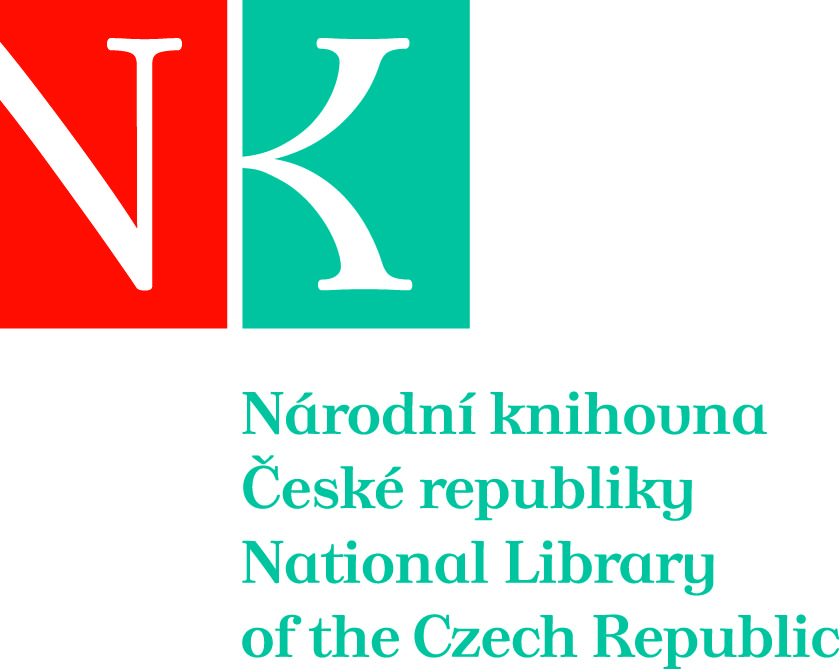 Draft Bill on Amendment to Copyright Act
Out-of-Commerce Works 
inspiration by the French solution 
Loi relative à l’exploitation numérique des livres indisponibles du XXe siècle (Code de propriété intellectuelle) 
„un livre publié en France avant le 1er janvier 2001 qui ne fait plus l'objet d'une diffusion commerciale par un éditeur et qui ne fait pas actuellement l'objet d'une publication sous une forme imprimée ou numérique“
denotation „out-of-commerce work“ finally not used
beyond books and learned journals – specific conditions => periodicals 10 years
National Library => Register for the use of works by libraries
work entered – proposal – 6 months
any rightsholder may ask to withdraw it (opt out) or upon finding of commercial use
after 6 months – CMO may grant a non-exclusive licence for 5 years (repeatedly)
rightsholder may ask to withdraw – without prejudice to the licence
Draft Bill submitted for hearing procedure – January 2012
contested provisions + CRM  => partial amendment – political crisis
with the new Minister/Government => perspective to finish the law
25. 11. 2013
Czech Republic - Z. Matušík, Transposition of the Directive 2012/28/EU
8
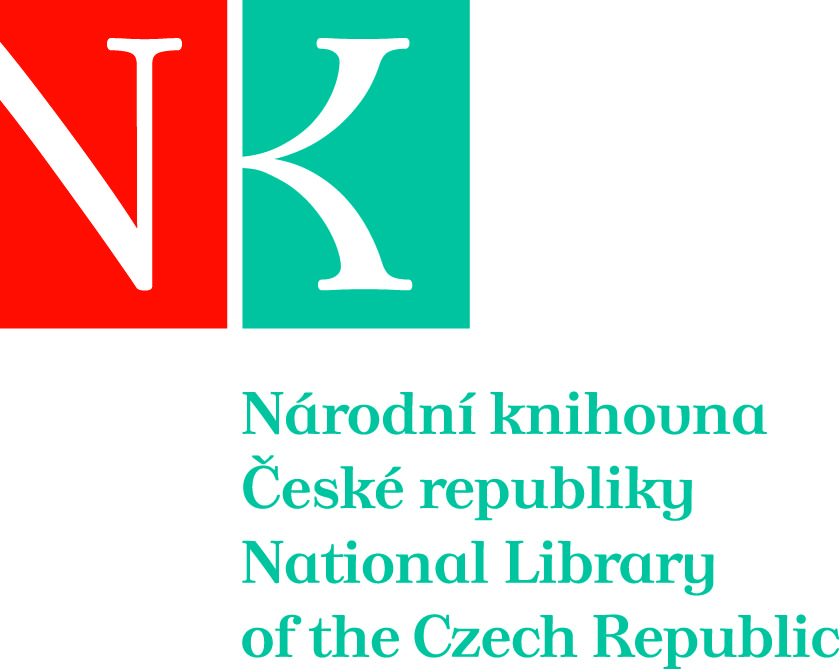 Thank you
Zdeněk Matušík
National Library of the Czech Republic
zdenek.matusik@nkp.cz
25. 11. 2013
Czech Republic - Z. Matušík, Transposition of the Directive 2012/28/EU
9